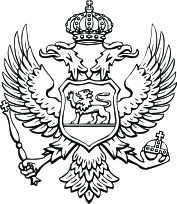 Ministry of Finance 
Montenegro
Information System of the State Treasury Directorate of the Montenegro MoF
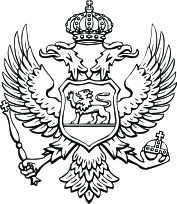 Ministry of Finance 
Montenegro
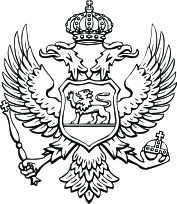 Ministry of Finance 
Montenegro
Hardware Infrastructure
The hardware infrastructure is located in the Data Centre in the premises of the Ministry of Finance, i.e. the State Treasury Directorate. 
Access switches by the network of state authorities – HP 2920 48 port x 2
Firewall – Forti Gate 100E Unified Threat Protection HA Cluster
Server switches – Aruba 2920-24G X 2
Rack cabinet 
3 Fujitsu Primergy RX2530 M4 servers
Fujitsu Eternus DX200 S4 
VMware vSphere 6.5 virtualisation platform
UPS APC Smart-UPS 3000
UPS HP R3000 XR
Rack cabinet 
HP ProLiant DL380p G8 servers
SAN storage system HP 3PAR 7200
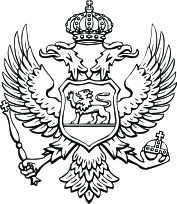 Ministry of Finance 
Montenegro
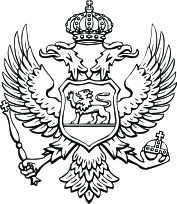 Ministry of Finance  
Montenegro
Implemented SAP modules in the budget execution and public debt system
SAP solution for monitoring the realisation of budget funds 
Financial Accounting (FA) module for the general ledger and vendor accounting 
Fund Management (FM) module for creating and executing budgets and budget control according to the source of funds, purpose and area of accountability.  The functionalities of this module enable controls preventing the budget funds from being exceeded. 
Functionalities of the Material Management (MM) and Project System (PS) and Controlling (CO) modules for capital budget tracking 
The Treasury and Risk Management (TRM) SAP module for debt management is used to monitor the state of debt, loan credit records, foreign and domestic bonds, government records, guarantees as well as repayment of the aforementioned loans. Also, said module contains data on transfer loans with data on the terms of the Agreement, as well as on the repayment of liabilities.
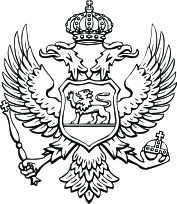 Ministry of Finance 
Montenegro
Legal basis for the establishment of the State Treasury Information System
Budget and Fiscal Responsibility Act
Instructions on the Work of the State Treasury
Decision on the Electronic Payment of National Transactions
Order on the Method of payment of Public Revenue
State funds are entered into the SAP system on the basis of the annual Budget Act at the beginning of the year as per the classifications determined by said Act. During the year, all budget plan positions are susceptible to rebalancing. The Government prepares the Draft Act on Amendments to the Budget Act for both the rebalancing and the regular budget. It is adopted at the Assembly.
Up to 10% of the total amount of the annual budget or rebalancing may be redirected. The funds are redirected to the decisions of the Government and the decisions of the heads of spending units.
SAP system users are budget beneficiaries – public sector entities that are financed from the state budget and that use the system to keep records of budget payments and liabilities. Other budget users (mainly public institutions) are not directly connected to the State Treasury system and have their own payment accounts with commercial banks.
Users of the system for monitoring transfers to recording sub-accounts
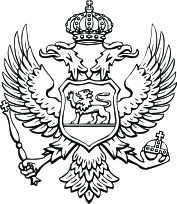 Ministry of Finance  
Montenegro
Realisation of budget spending
spending framework is defined by entering budget values according to the defined classification 
release of budget funds in accordance with the monthly spending plan prepared by the State Budget Directorate
the spending unit requests spending from the current budget by reserving funds
procurement of services for capital investments begins in the SAP system by creating a contract with a foreign or domestic supplier. Upon creating the contract, it is mandatory to enter the allocation of the capital investment project.
purchase order with reference to the created contract and the previously created reservation. When creating the purchase order, potential liabilities are recorded  
service verification or automatic creation of payment request is entered; the cost, as well as the liability towards to the supplier, is recorded for the account defined in the purchase order 
in case of spending from the current budget, a payment request is directly entered with a reference to the created reservation, recording the cost and liability towards the supplier. The payment request is approved by the spending unit, a direct budget beneficiary
The payment is made on the basis of an approved payment request in the State Treasury Directorate by an automatic payment procedure in which a payment file is formed and the payment document is entered in the system. 
The payment file is converted into a swift message format sent to the Central Bank, which realizes payments from the Main Account of the State Treasury opened with the Central Bank of Montenegro
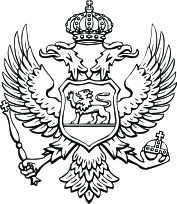 Ministry of Finance
Montenegro
Collection and processing of public revenue
The Ministry of Finance concludes a contract with the Central Bank for the performance of banking operations. The accounts of the collection institutions and ministries, and other administrative and judicial bodies to which the payment of public revenue is made by budget beneficiaries by performing their activities, are opened with the Central Bank of Montenegro. Recording accounts are defined by the Order on the Method of Payment of Public Revenue. 
Collection institutions are: Revenue and Customs Administration, Ministry of Interior and Police Directorate
Collection institutions identify revenue on a daily basis and prepare a statement of the recipient for the revenue whose collection is under its jurisdiction, and transfer the total amount of net revenue recorded in the statement from their account to the Central Account of the State Treasury. Revenue collected by the institutions is processed in the Information System managed by these institutions. 
The Ministry of Finance prepares the recipient’s statement for ministries and other administrative and judicial bodies according to the defined economic classification and in the format defined in the Instructions on the Work of the State Treasury.
Upon processing the data from the collected statements of the recipient on the basis of the defined distribution rules (Revenue Module), the amounts of funds transferred from the Central Account of the State Treasury to the Main Account of the State Treasury, the Account of the Execution Fund, municipalities, and the rest according to the rules on the distribution of funds, are determined.
The amount of apportioned funds paid to the Treasury Main Account as well as transfers of funds to the Treasury Main Account from other accounts, except from the Central Account, are recorded in the SAP system, aggregated according to the economic classification